Upton Bishop
Traffic Calming & Speed Reduction Proposals
Why these proposals now ?

Upton Bishop has been allocated £125k for traffic calming measures.

Monies need to be allocated within this current financial year

Proposals need to be achievable

Prioritised list to be submitted early February 2023

What has been done ?

Parish Council reviewed previous reports

Previous input from community

Walked routes completing inspection of existing measures

Site visits to other local  villages with traffic calming measures 

Prepare prioritised list for Herefordshire Council
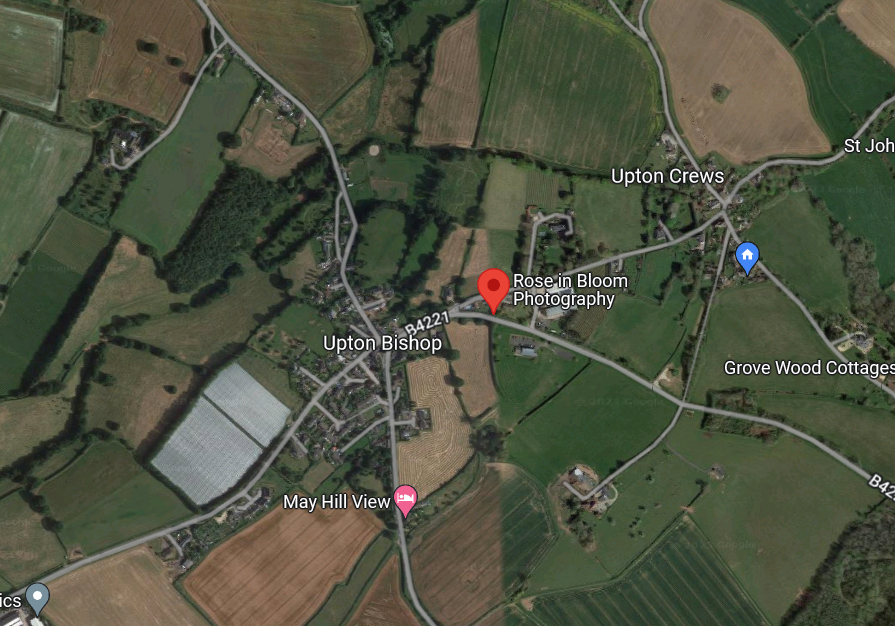 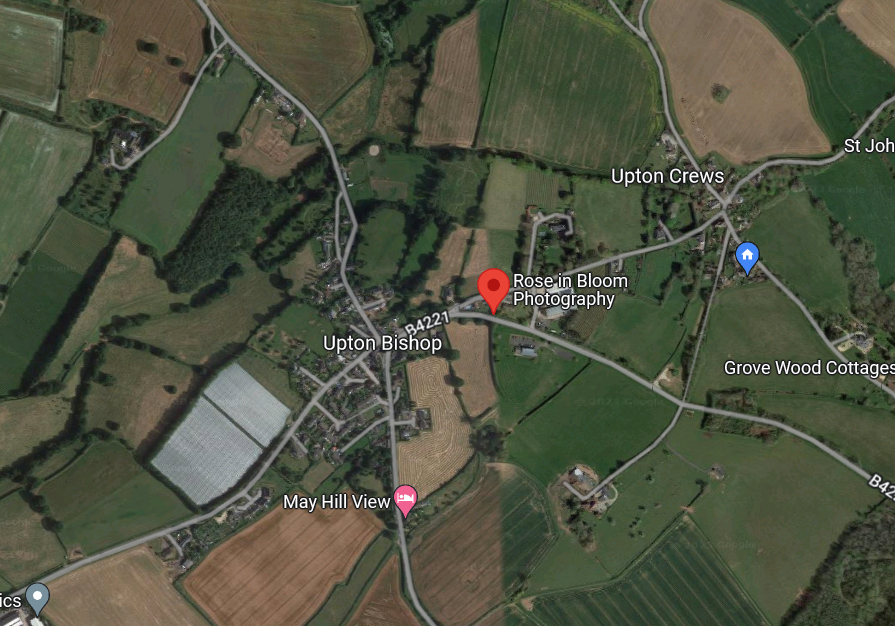 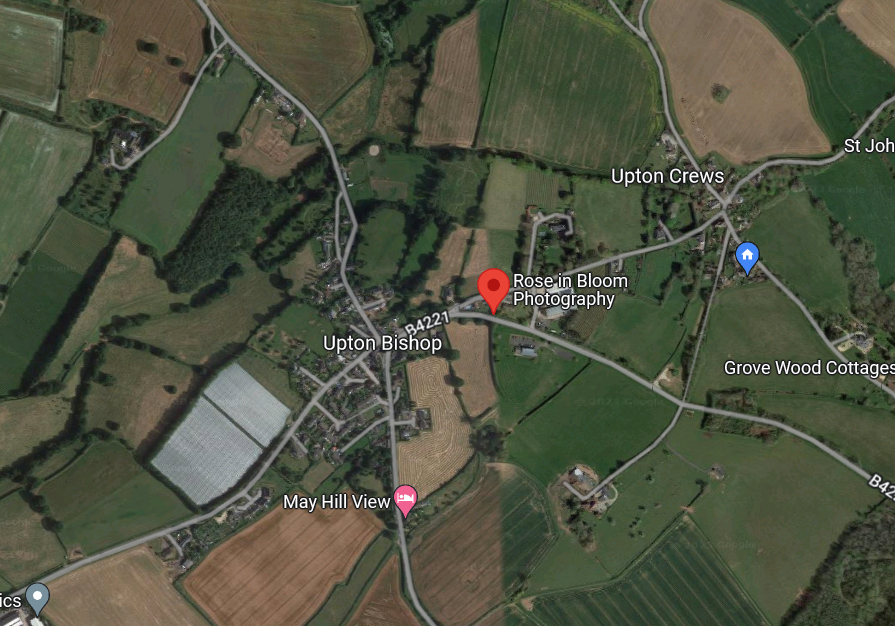 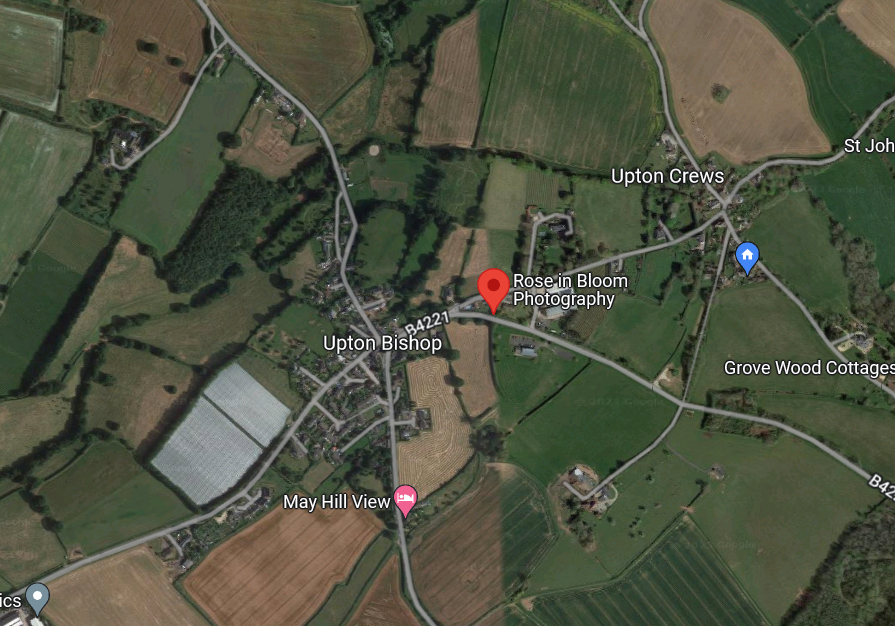 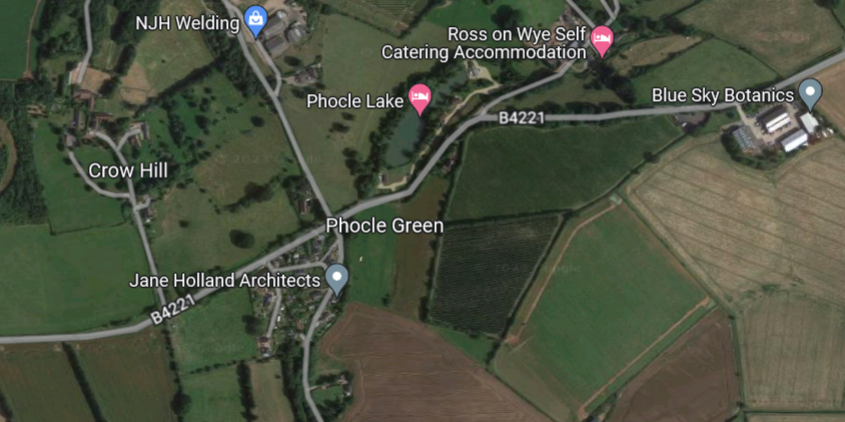 Priority 1 - Reduce Speed to Increase Safety
Improve terminal signage & gateway road markings 
	Review condition of existing  sign. 30mph repeater signs
SLOW on buff/red surface dressing prior & at 30/40mph gateways
Dragons teeth & 30mph markings on approach
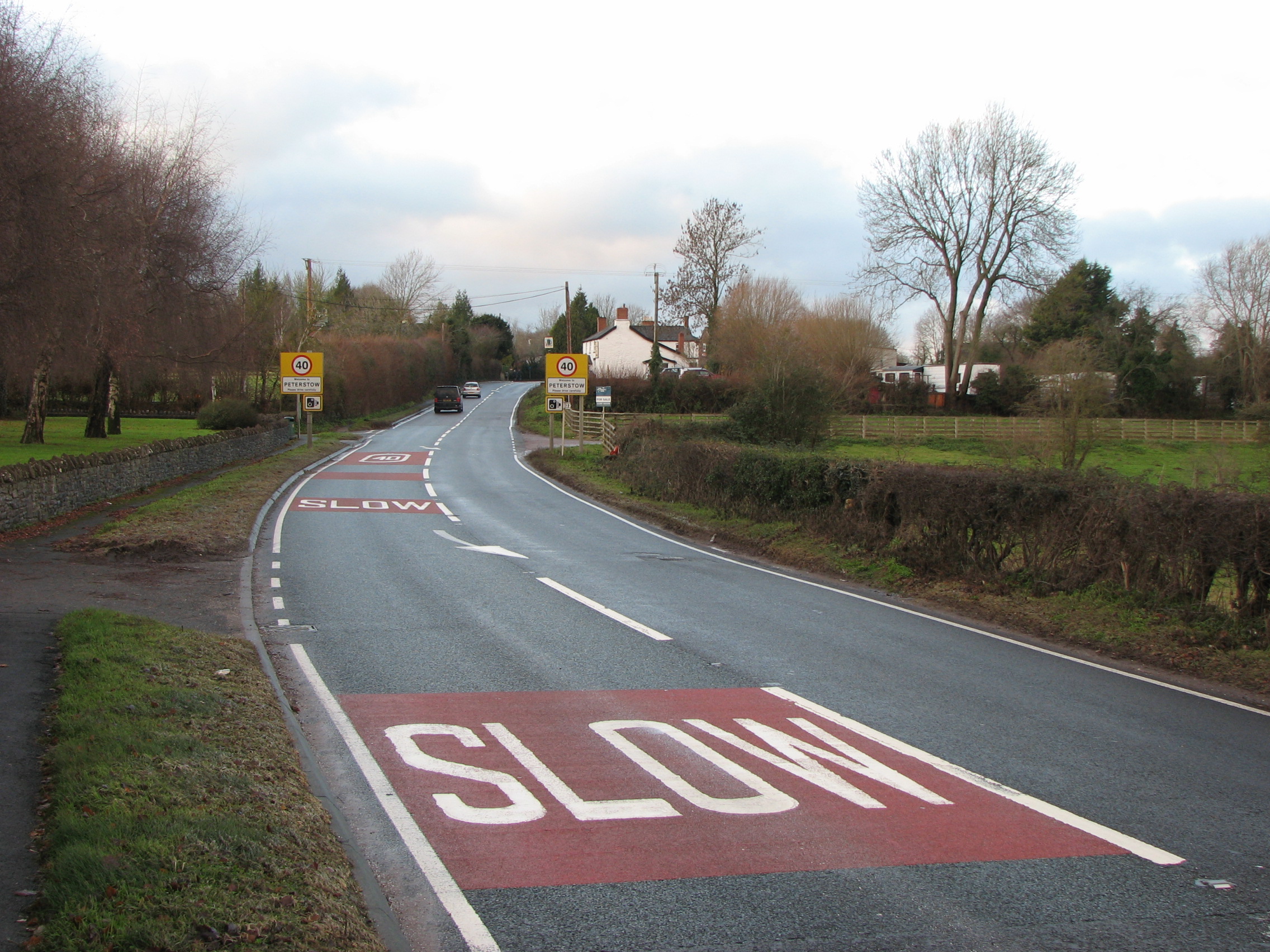 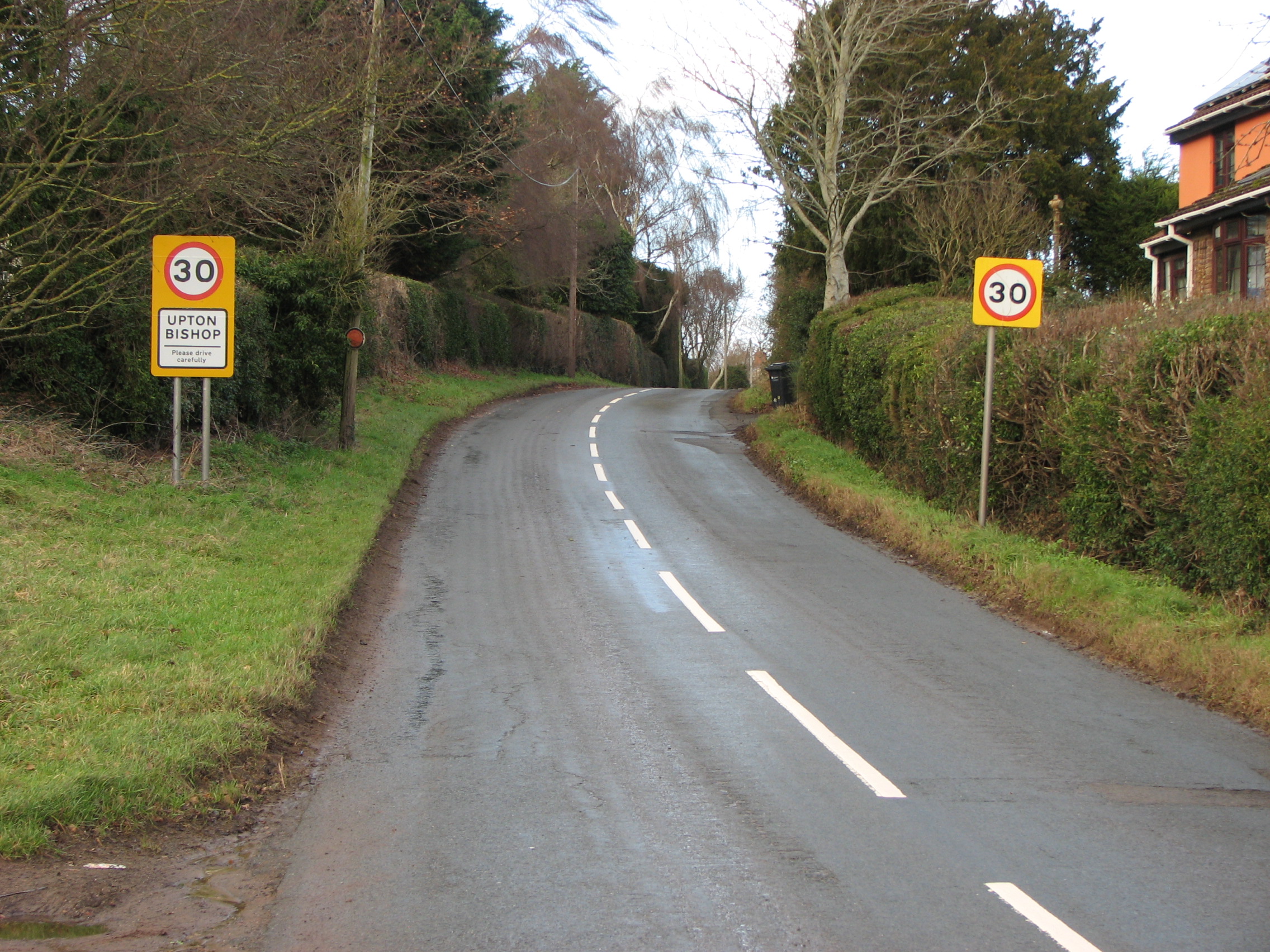 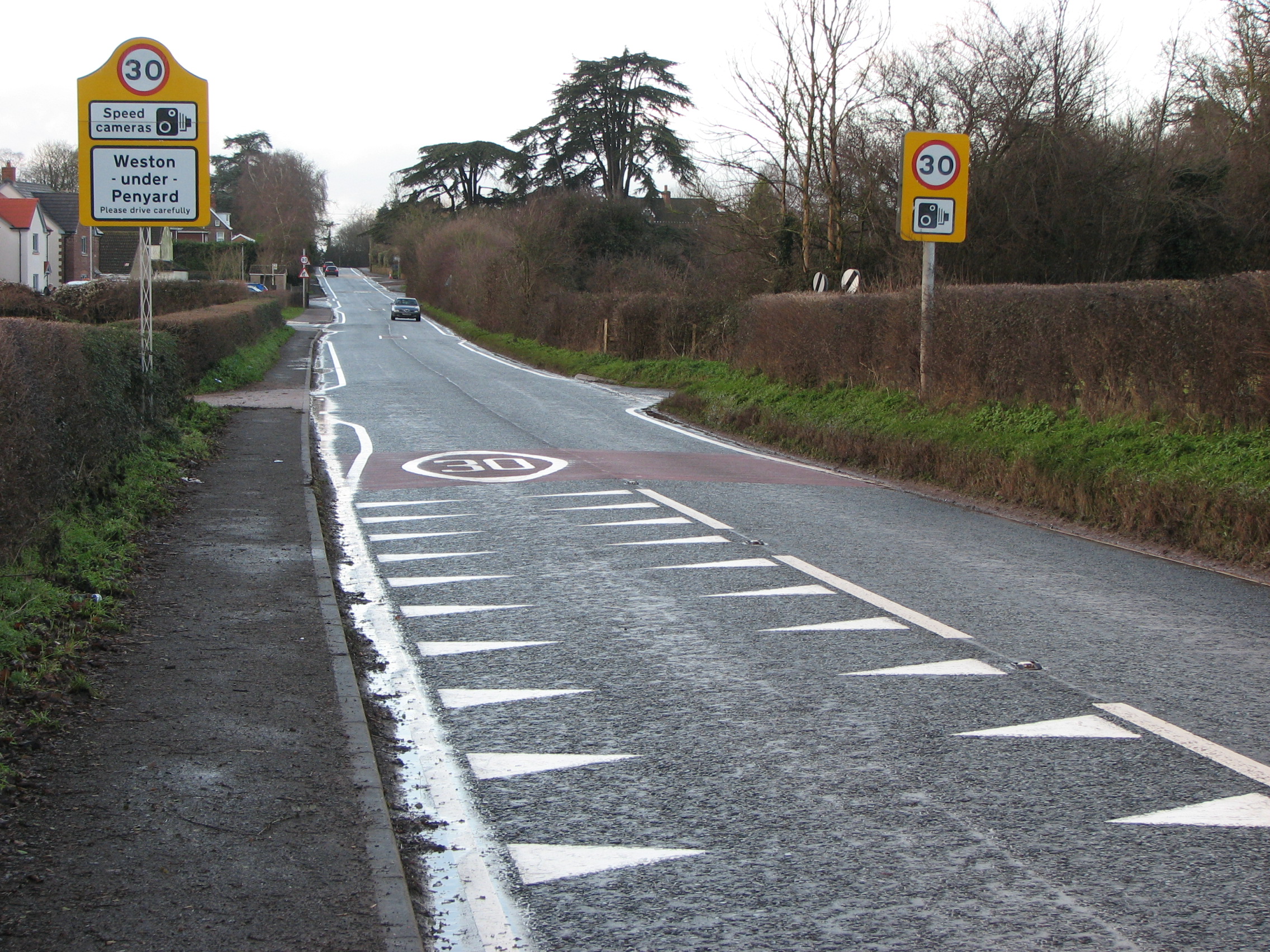 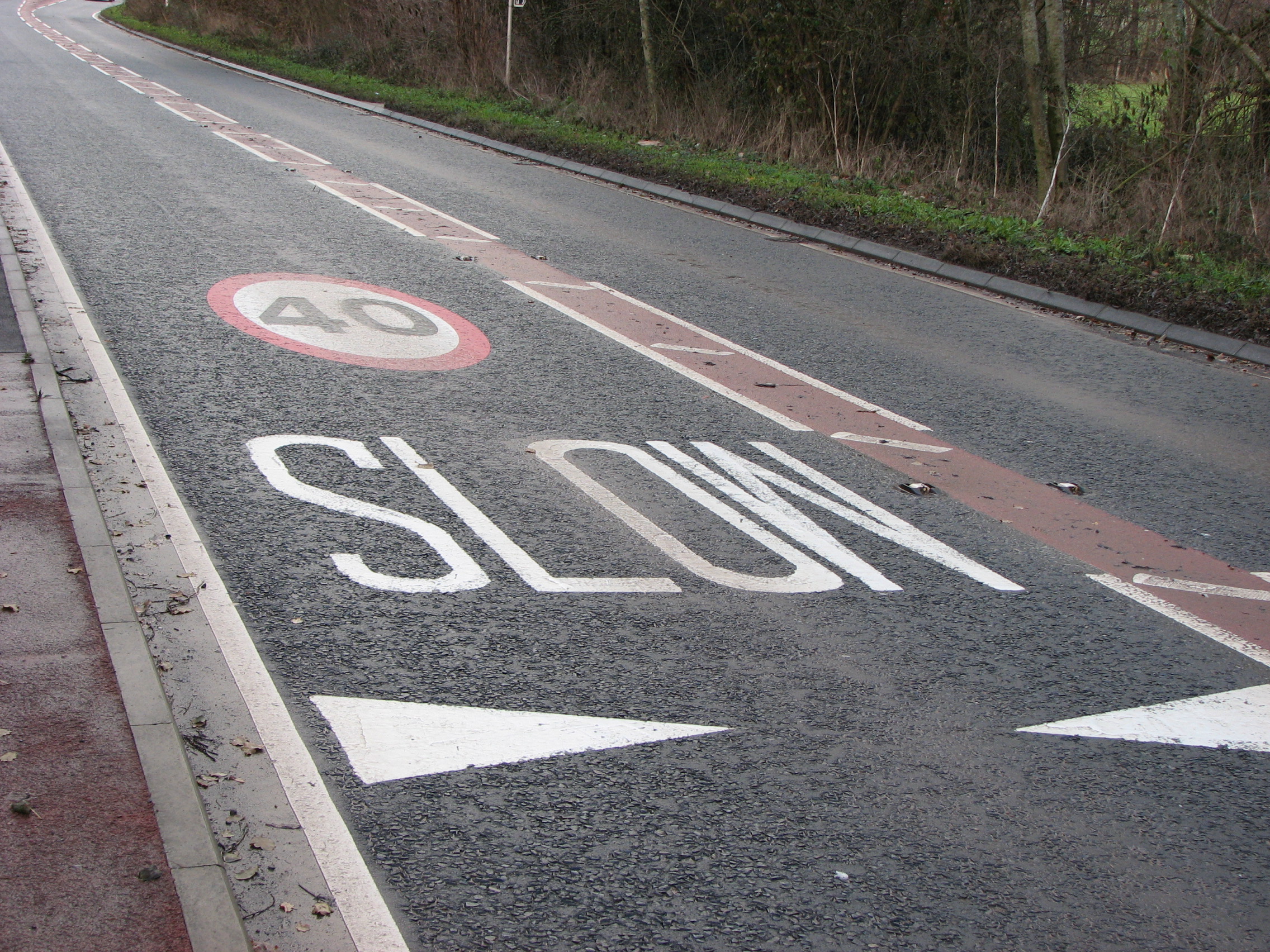 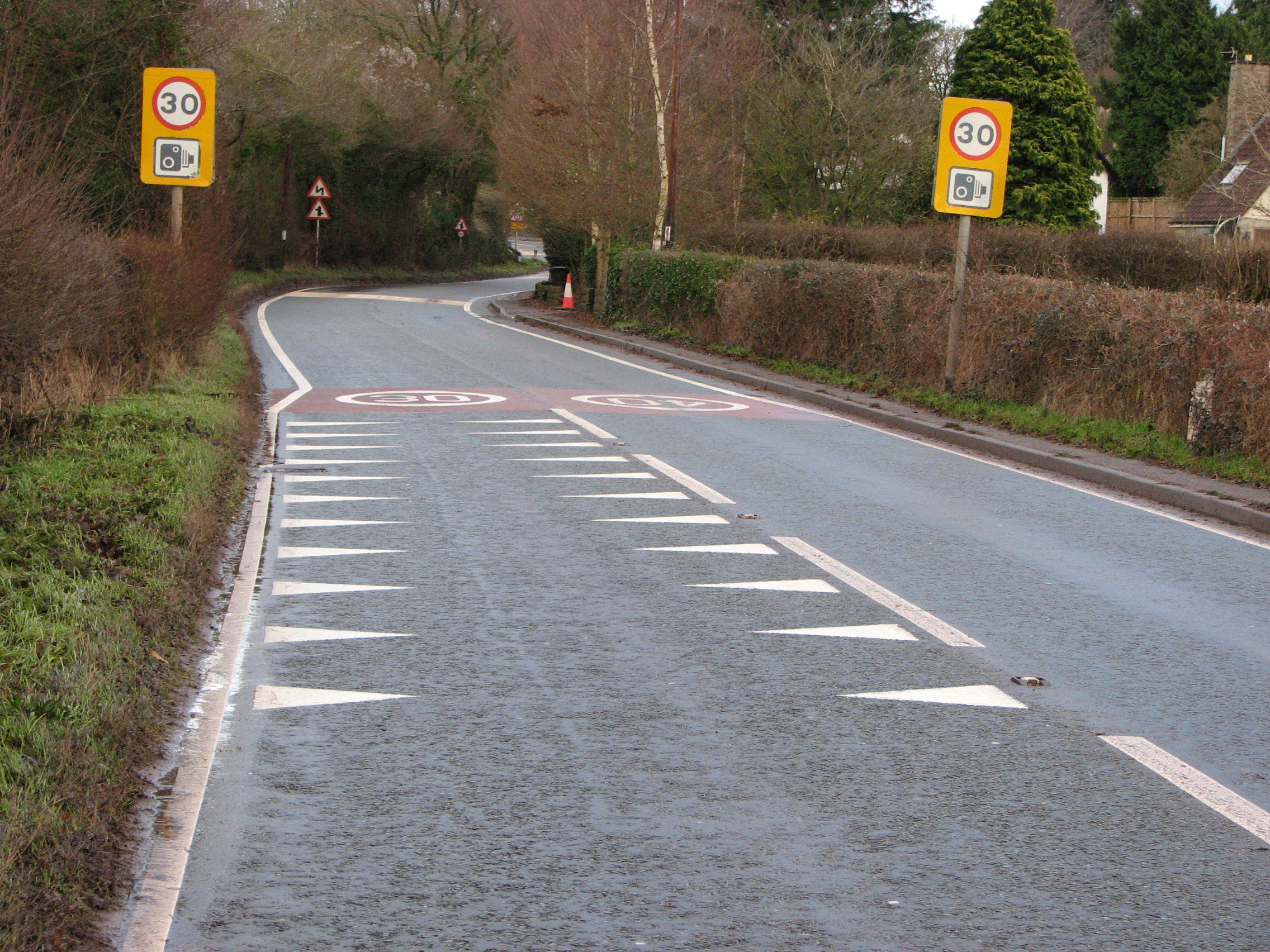 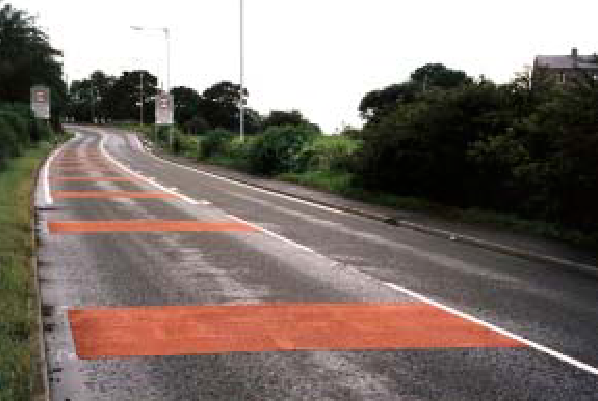 Priority 1 - Reduce Speed to Increase Safety
2.	Improve warning signs & road markings 
Road marking - 30/40mph roundels on buff/red surface dressing 
Sharp deviation / bollards on bends at Phocle Green/Old Gore
SLOW road markings on approach to crossroads & bends at Phocle Green
Road narrows at The Crews 
Pedestrians - No footway
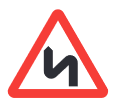 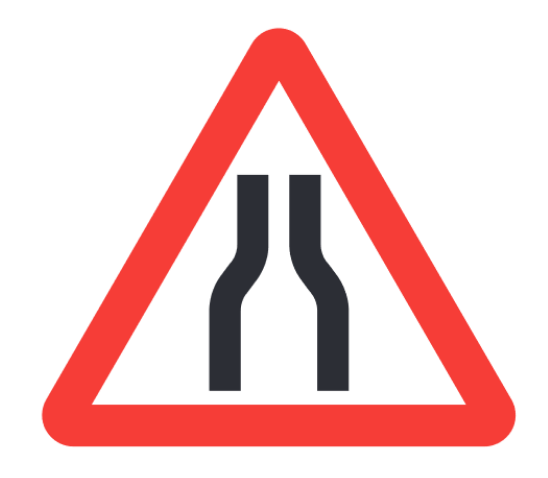 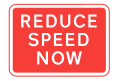 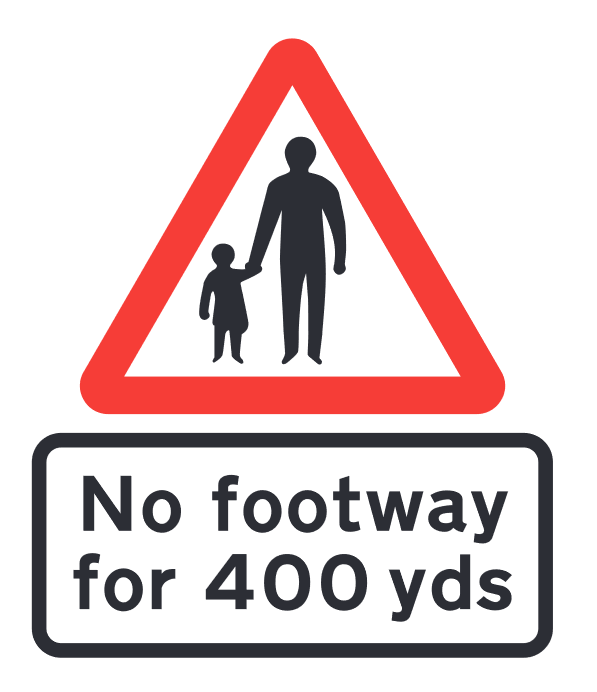 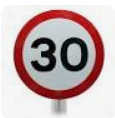 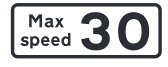 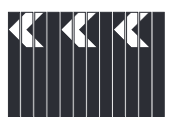 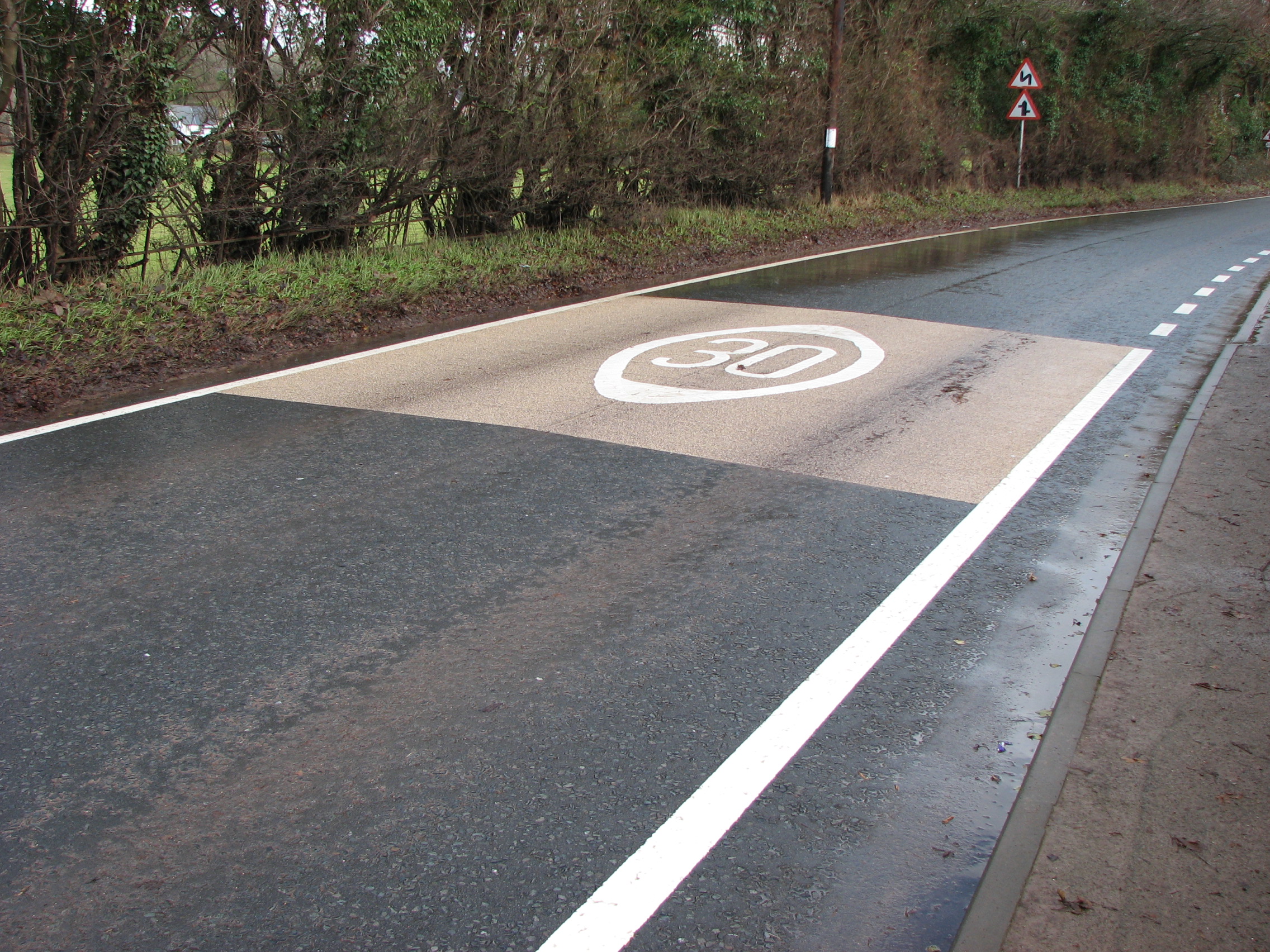 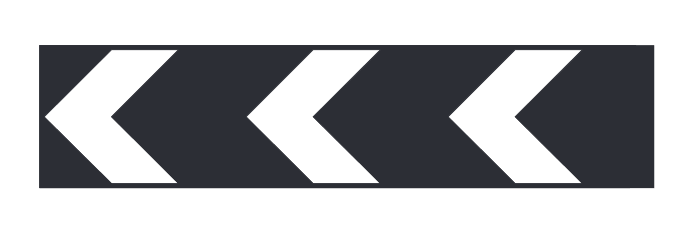 Priority 2 - Speed & Safety support measures
3. Install radar speed signs - solar powered
Feasibility and suitable locations - consult BBLP & HCC Highways Engineers
Installation costs unknown 
Ongoing costs - discussed with Chairman - budget - insurance
Approx. £5,000 per unit
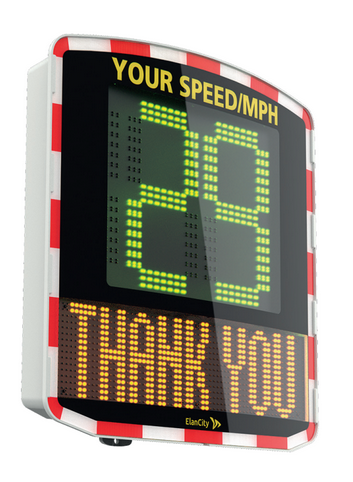 2yr guarantee on parts & labour
6mths on battery
warranty does not cover vandalism, impact damage, theft
Priority 2 - Speed & Safety support measures
4.	Install white gates at village gateways
Provides visual indication that drivers are entering a village area
	Approx. £5000 to purchase 4 pairs of 1m wide gates
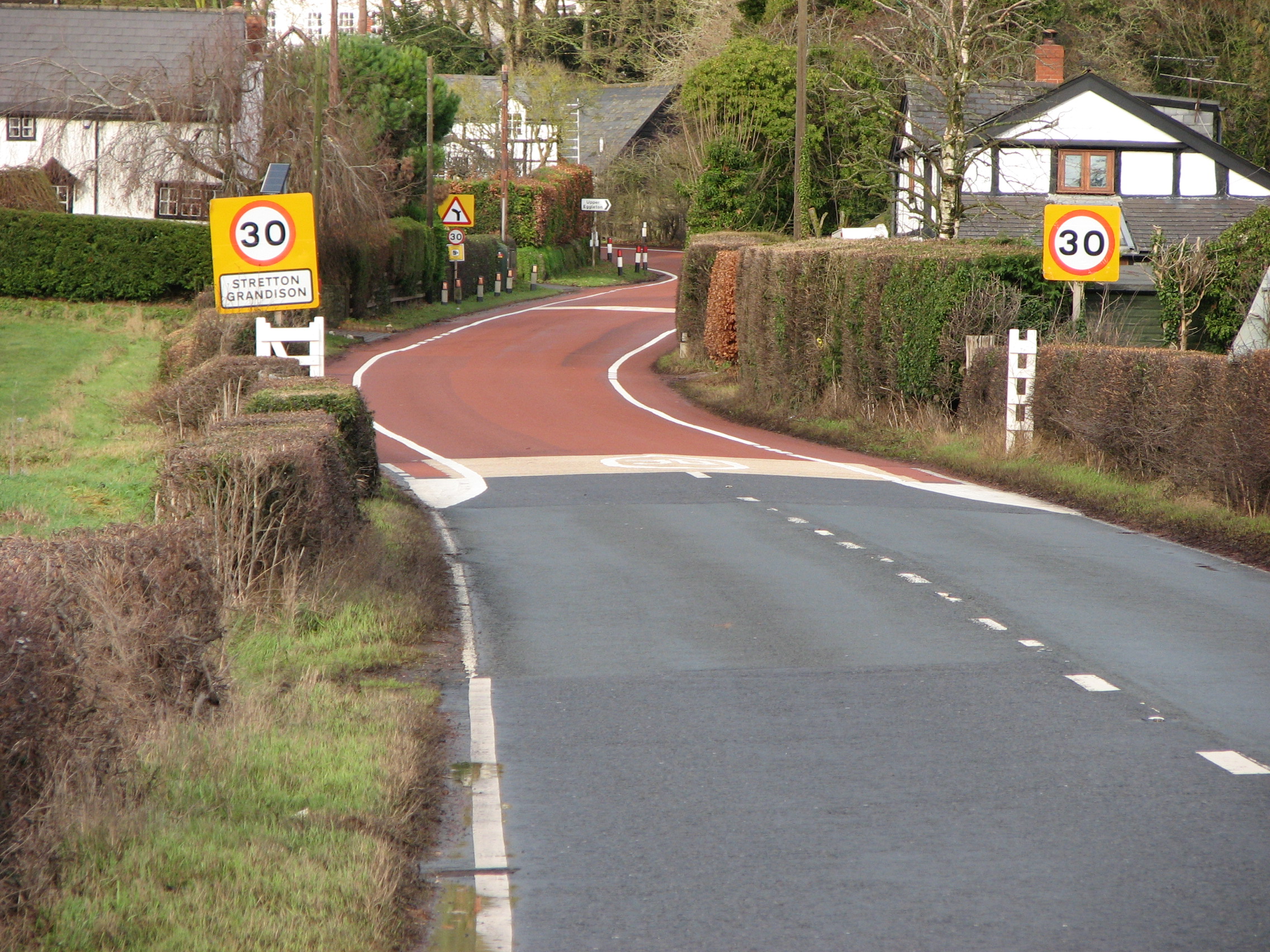 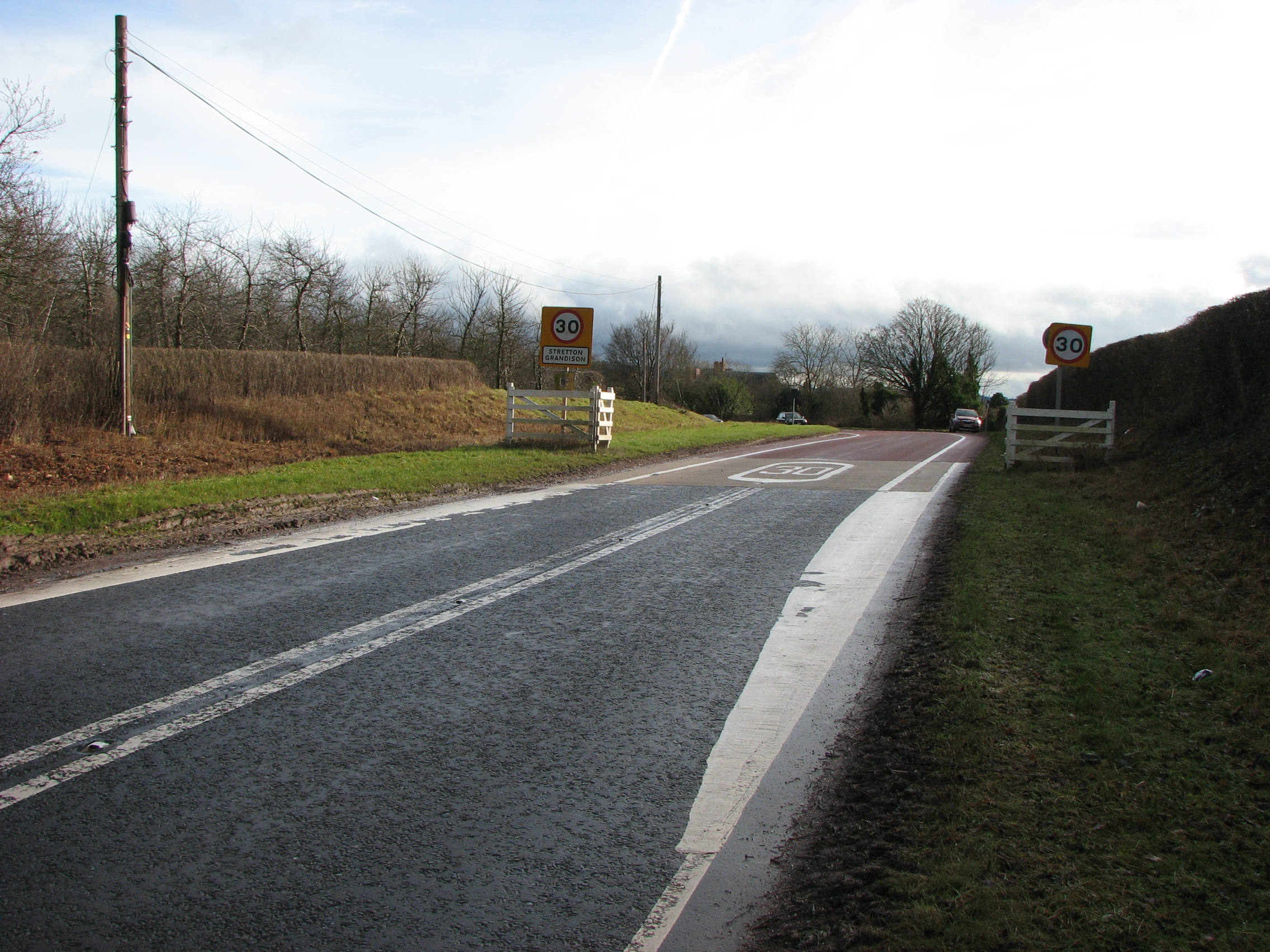 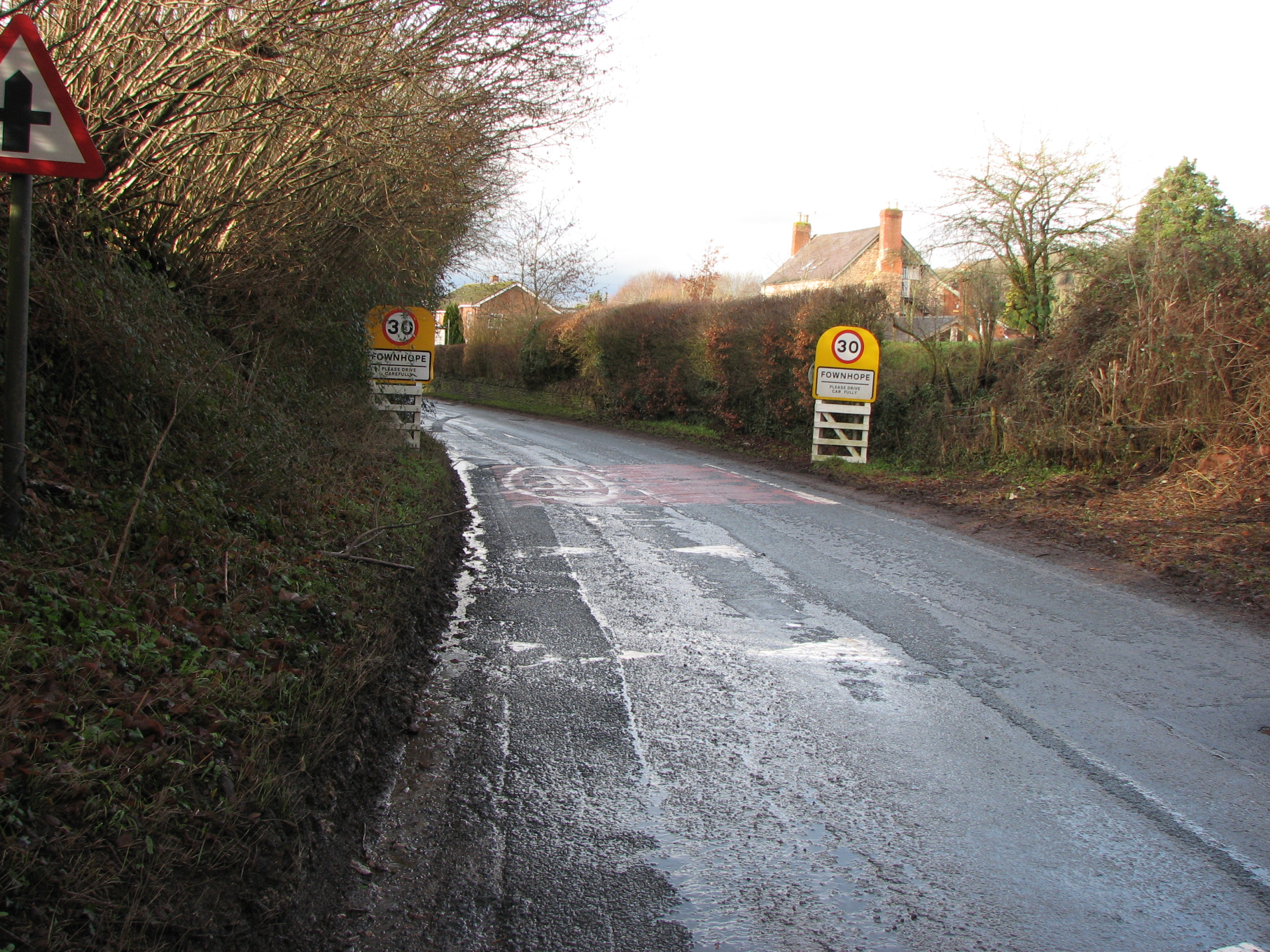 Priority 3 - Traffic calming
5.	Add white kerb line & remove centre white line marking.
Visually reduces road width creating more cautious approach
Review road & junction suitability
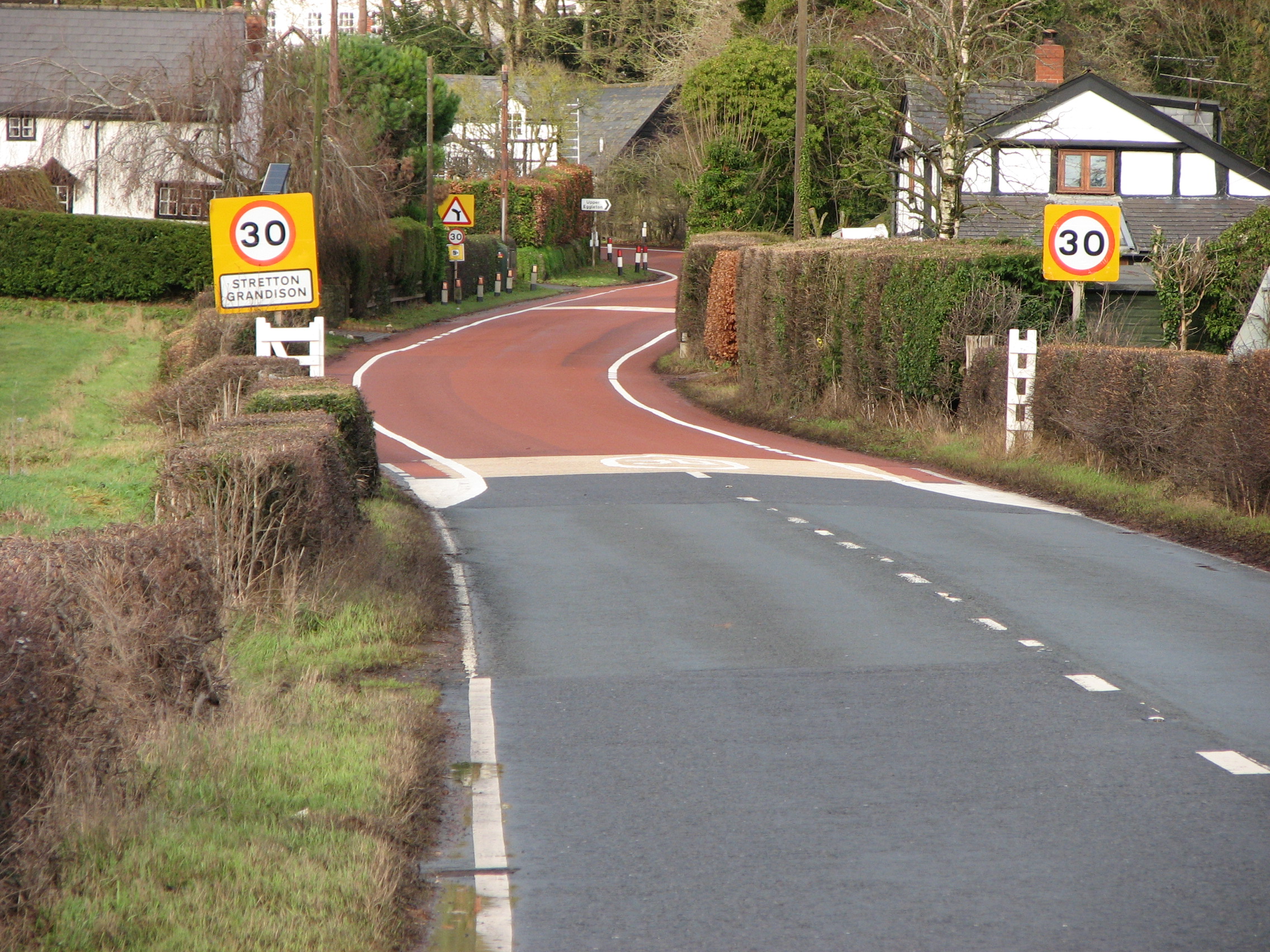 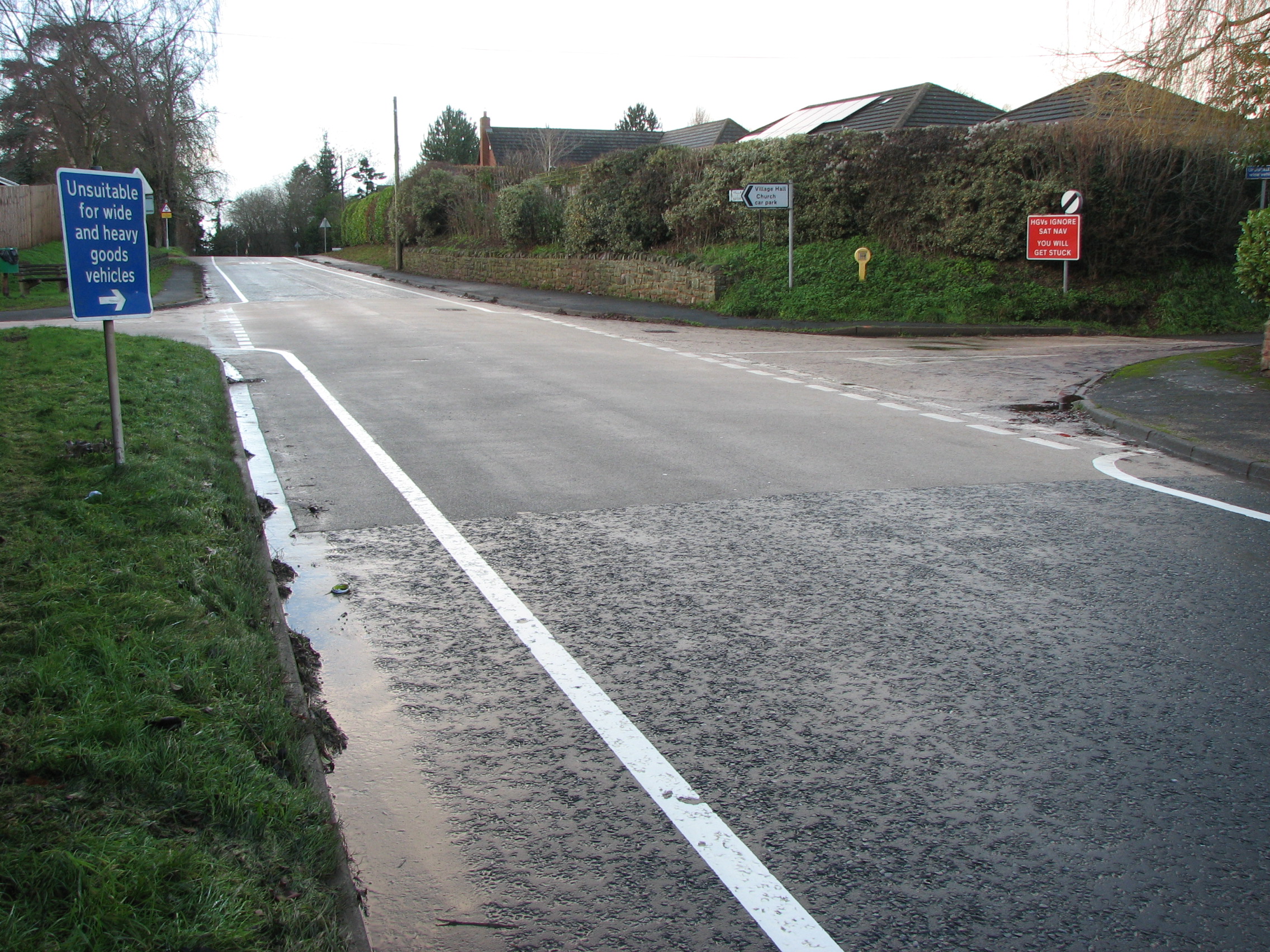 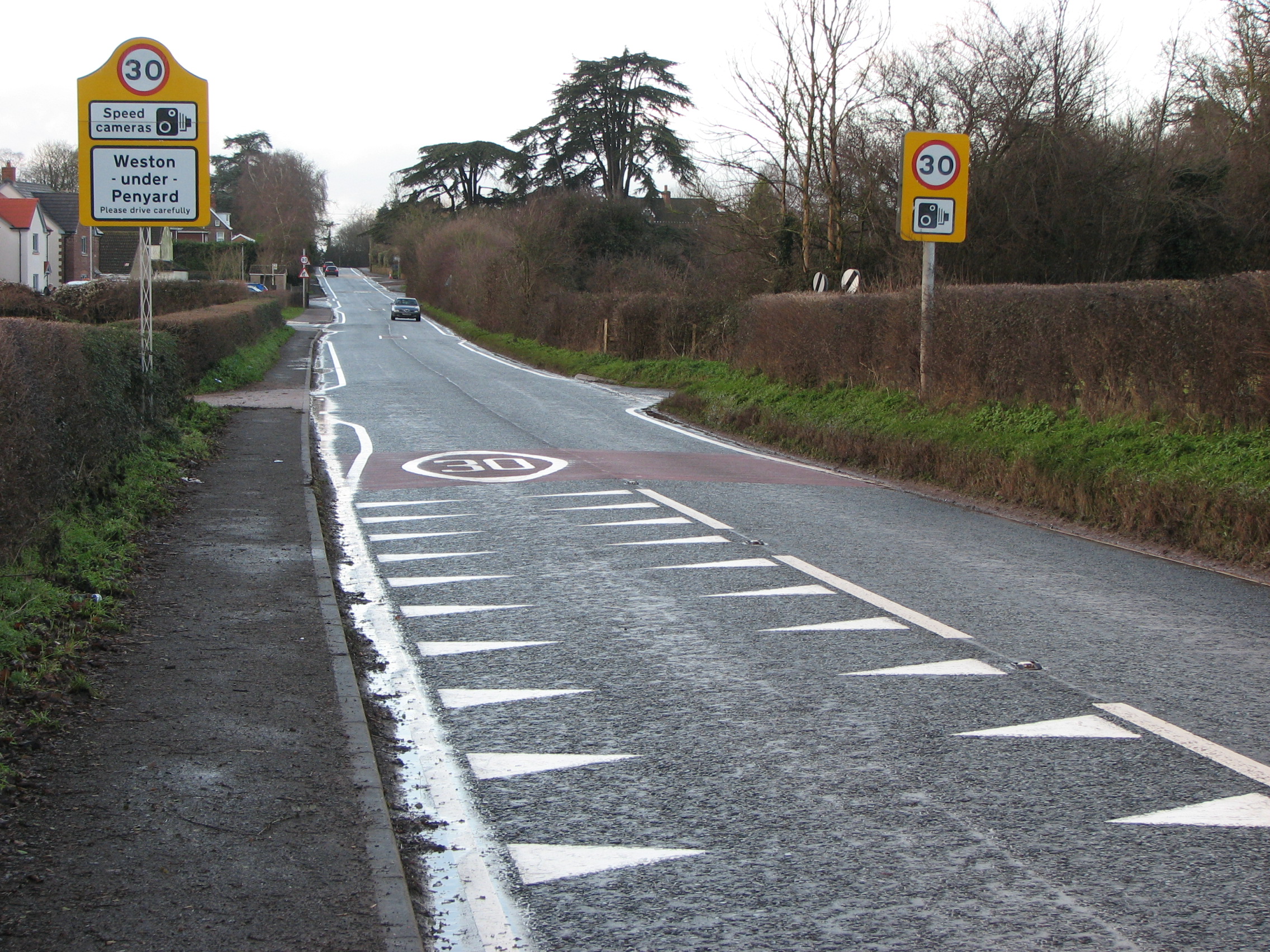 Priority 3 - Traffic calming
5.	Add white kerb line & remove centre white line marking.
6.	Install ‘rumble strips’ at village boundaries.
Priority 3 - Traffic calming
5.	Add white kerb line & remove centre white line marking.
6.	Install ‘rumble strips’ at village boundaries.

7.	Restrict junction widths - 
turn onto B4224 Bromsash Road
By road markings or alter kerb line
Priority 3 - Traffic calming
5.	Add white kerb line & remove centre white line marking.
6.	Install ‘rumble strips’ at village boundaries.

7.	Restrict junction widths 

8.	Restrict road width with priority traffic flow - Priority narrowing
Priority 4 - Vehicle & Traffic Restrictions
9.	Extend 30mph on B4224 towards Old Gore
Priority 4 - Vehicle & Traffic Restrictions
9.		Extend 30mph on B4224 towards Old Gore

10. 	Reduce 60mph National Speed Limit at Phocle Green
Priority 4 - Vehicle & Traffic Restrictions
9.		Extend 30mph on B4224 towards Old Gore

10. 	Reduce 60mph National Speed Limit at Phocle Green

11.		Extend 30mph on UC1286 past The Crews crossroads junction
Priority 4 - Vehicle & Traffic Restrictions
9.		Extend 30mph on B4224 towards Old Gore

10. 	Reduce 60mph National Speed Limit at Phocle Green

11.		Extend 30mph on UC1286 past The Crews crossroads junction

12.		A449 speed reduction - Old Gore crossroads project
Priority 4 - Vehicle & Traffic Restrictions
9.		Extend 30mph on B4224 towards Old Gore

10. 	Reduce 60mph National Speed Limit at Phocle Green

11.		Extend 30mph on UC1286 past The Crews crossroads junction

12.		A449 speed reduction - Old Gore crossroads project

13.		20mph zone around Crow Hill centre
Priority 4 - Vehicle & Traffic Restrictions
9.		Extend 30mph on B4224 towards Old Gore

10. 	Reduce 60mph National Speed Limit at Phocle Green

11.		Extend 30mph on UC1286 past The Crews crossroads junction

12.		A449 40mph compliance issue - Old Gore crossroads project

13.		20mph zone around Crow Hill centre

14.		Install speed bumps
Priority 4 - Vehicle & Traffic Restrictions
9.		Extend 30mph on B4224 towards Old Gore

10. 	Reduce 60mph National Speed Limit at Phocle Green

11.		Extend 30mph on UC1286 past The Crews crossroads junction

12.		A449 speed reduction - Old Gore crossroads project

13.		20mph zone around Crow Hill centre

14.		Install speed bumps

15.		Removal of ‘Give Way’ signs & markings at B4224 & B4221 			junction by Moody Cow
Priority 4 - Vehicle & Traffic Restrictions
9.		Extend 30mph on B4224 towards Old Gore

10. 	Reduce 60mph National Speed Limit at Phocle Green

11.		Extend 30mph on UC1286 past The Crews crossroads junction

12.		A449 speed reduction - Old Gore crossroads project

13.		20mph zone around Crow Hill centre

14.		Install speed bumps

15.		Removal of ‘Give Way’ signs & markings at B4224 & B4221 			junction by Moody Cow

16. 	Weight limits to restrict HGV’s through village
Priority 5 - Improvements to pedestrian access
17.	Install footpath between Spring Meadow & Moody Cow
Improve safe pedestrian access to village centre
Land ownership & hedge removal
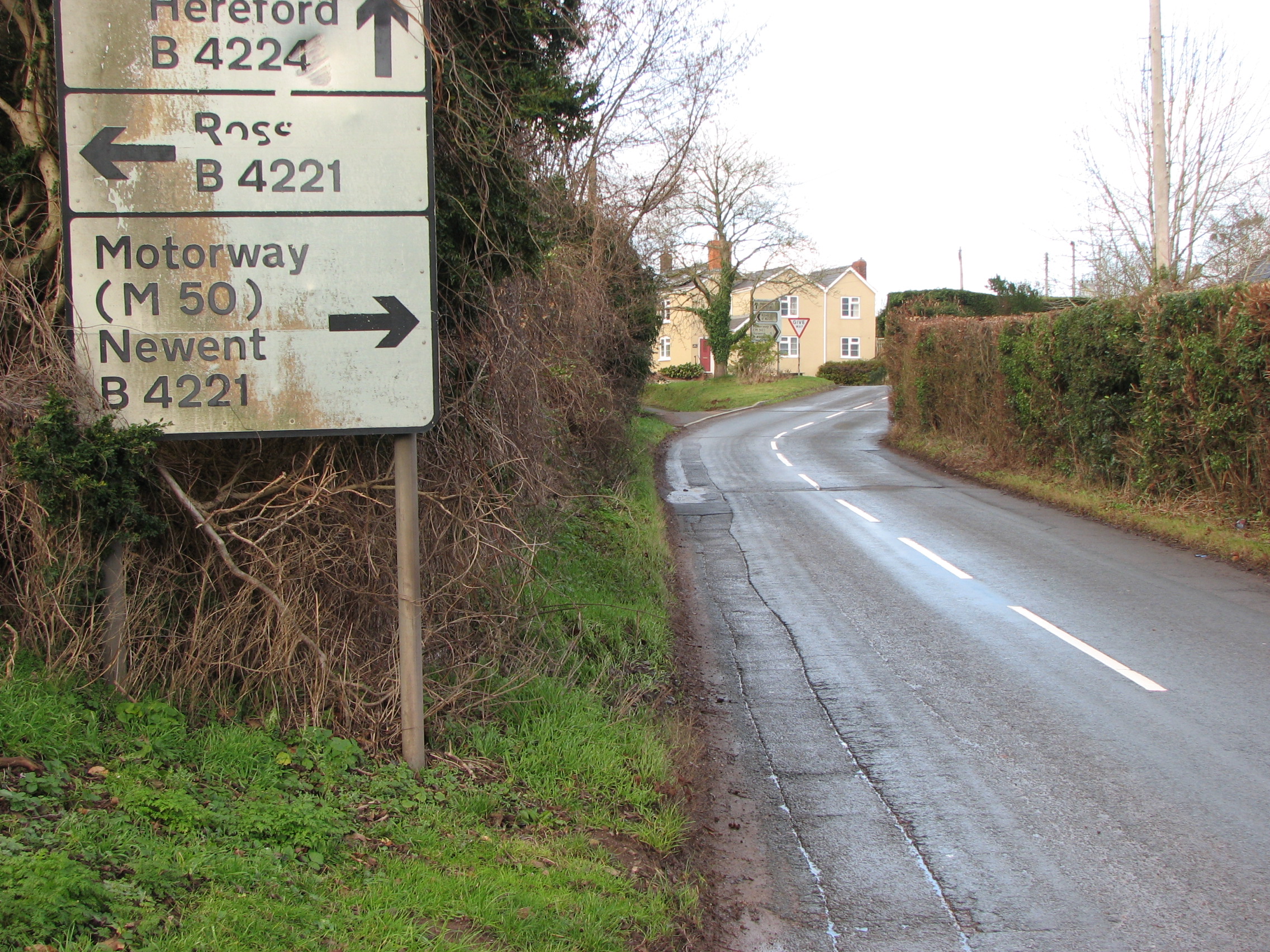 Priority list
Priority 1 - Reduce Speed to Increase Safety
1.		Improve terminal signage & gateway road markings 	
2.		Improve warning signs & road markings
Priority 2 - Speed & Safety support measures
3. 		Install radar speed sign
4.		Install white gates at village gateways
Priority 3 - Traffic calming
5.		Add white kerb line & remove centre white line markings
6.		Install ‘rumble strips’ at village boundaries
7.		Restrict junction widths
8.		Restrict road width with priority traffic flow - Priority narrowing
Priority 4 - Vehicle & Traffic Restrictions
9.		Extend 30mph on B4224 towards Old Gore
10. 		Reduce 60mph National Speed Limit at Phocle Green
11.		Extend 30mph on UC1286 past The Crews crossroads junction
12.		A449 speed reduction - Old Gore crossroads project
13.		20mph zone around Crow Hill centre
14.		Install speed bumps
15.		Removal of ‘Give Way’ signs & markings at B4224/B4221 junc by Moody Cow	
16. 		Weight limits to restrict HGV’s through village
Priority 5 - Improvements to pedestrian access
17.		Install footpath between Spring Meadow & Moody Cow
What’s next ?

Site meetings with HCC Highways Engineer & West Mercia Police Traffic Management Advisor to review proposals

What will they do ?

Check the scheme will work correctly on the road

Ensure the scheme is safe

Assess for any unintended consequences

Check the scheme is compliant with Highway regulations

Prepare costing

REMEMBER; Some roads will not be suitable for certain ideas.


The Parish Council may need to further amend the Proposed List following site meetings to take into account feasibility and costing of each proposal.
Chairman
Questions
Priority list
Priority 1 - Reduce Speed to Increase Safety
1.		Improve terminal signage & gateway road markings 	
2.		Improve warning signs & road markings
Priority 2 - Speed & Safety support measures
3. 		Install radar speed sign
4.		Install white gates at village gateways
Priority 3 - Traffic calming
5.		Add white kerb line & remove centre white line markings
6.		Install ‘rumble strips’ at village boundaries
7.		Restrict junction widths
8.		Restrict road width with priority traffic flow - Priority narrowing
Priority 4 - Vehicle & Traffic Restrictions
9.		Extend 30mph on B4224 towards Old Gore
10. 		Reduce 60mph National Speed Limit at Phocle Green
11.		Extend 30mph on UC1286 past The Crews crossroads junction
12.		A449 speed reduction - Old Gore crossroads project
13.		20mph zone around Crow Hill centre
14.		Install speed bumps
15.		Removal of ‘Give Way’ signs & markings at B4224/B4221 junc by Moody Cow	
16. 		Weight limits to restrict HGV’s through village
Priority 5 - Improvements to pedestrian access
17.		Install footpath between Spring Meadow & Moody Cow
Upton Bishop
Traffic Calming & Speed Reduction Proposals